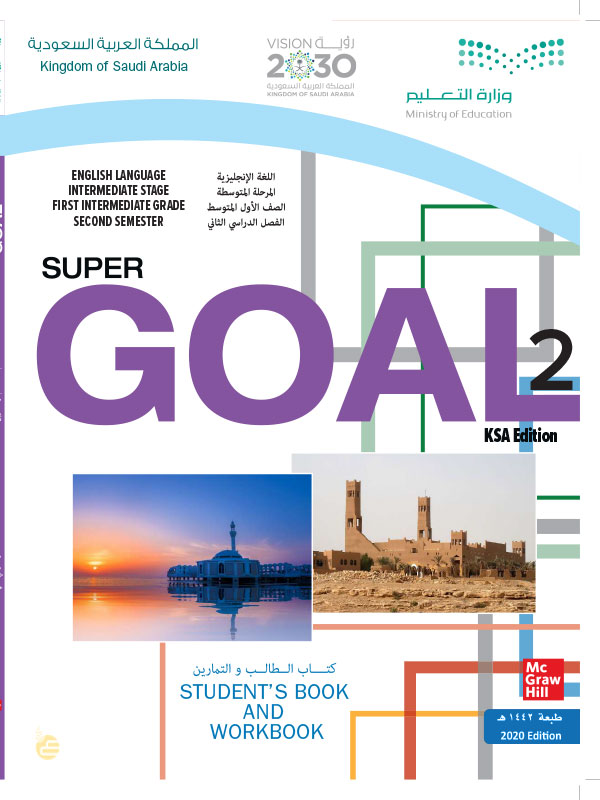 Unit 16
What did you do last week?
Listen & Discuss
بسم الله الرحمن الرحيم
Day:
Date:
Objectives
02
03
01
Describe pastime activities
State leisure activities , entertainments , and chores
Use new words correctly
Warm up
What did you do yesterday? Last week? Last month?
 Where did you go yesterday? Last week? Last month?
Vocabulary
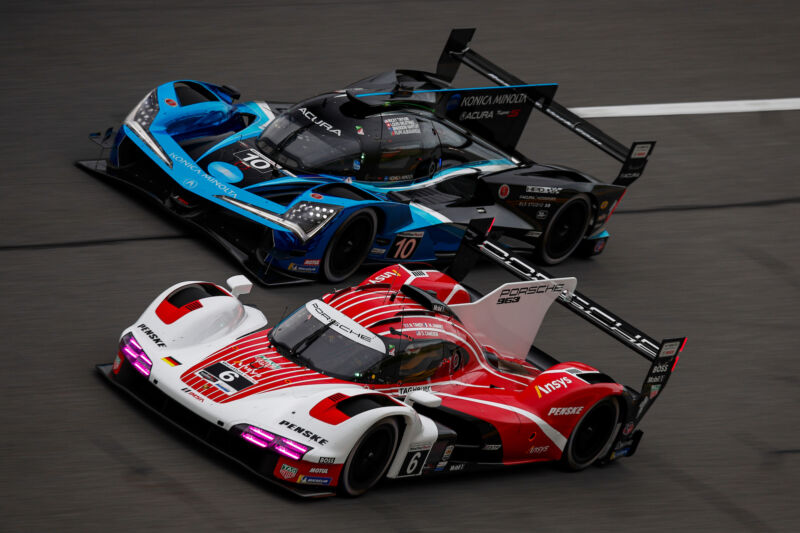 Car race
Vocabulary
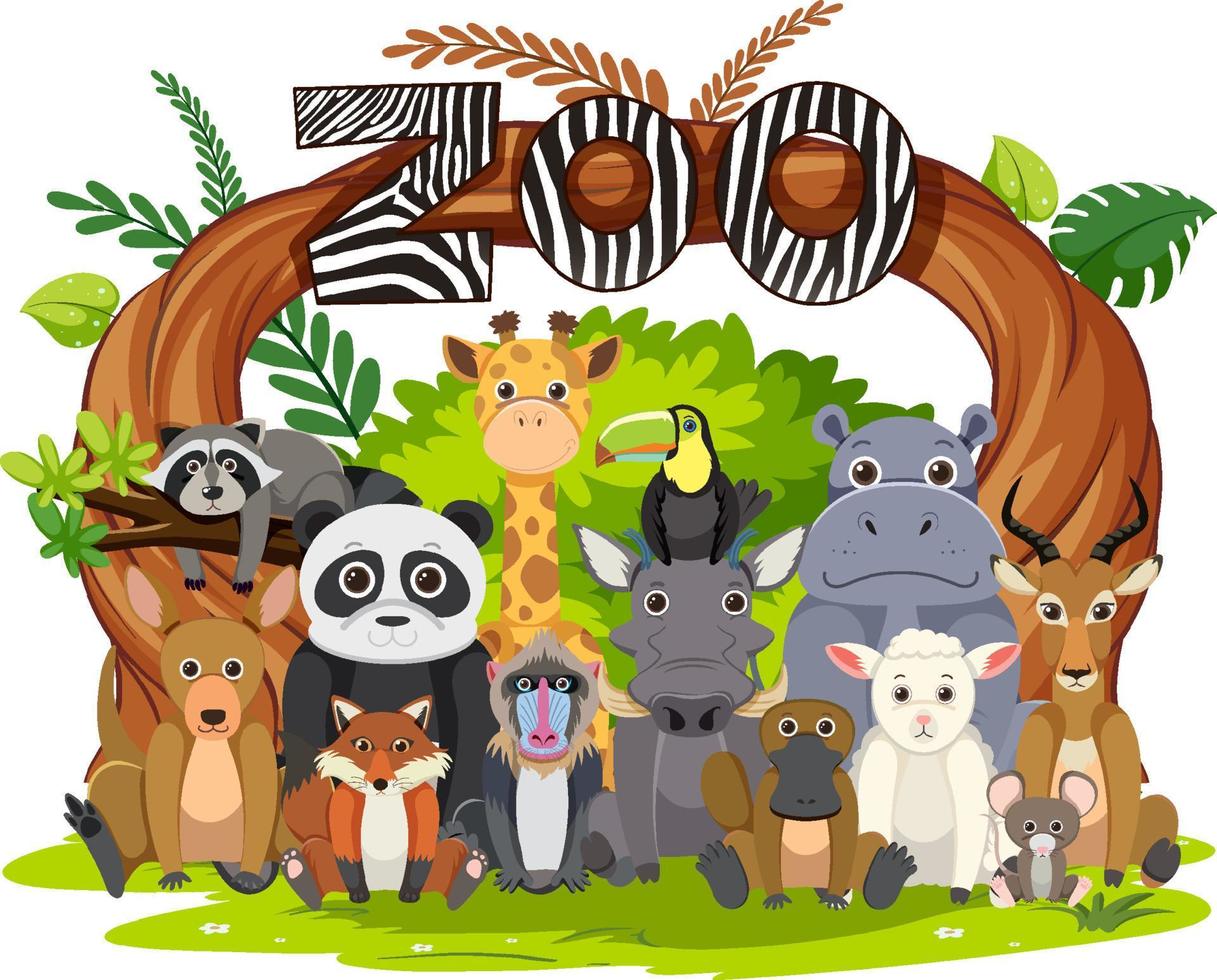 Zoo
Vocabulary
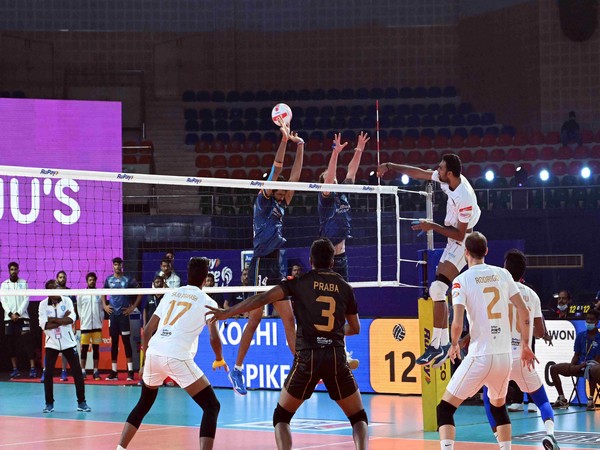 Volleyball
Listen & Discuss
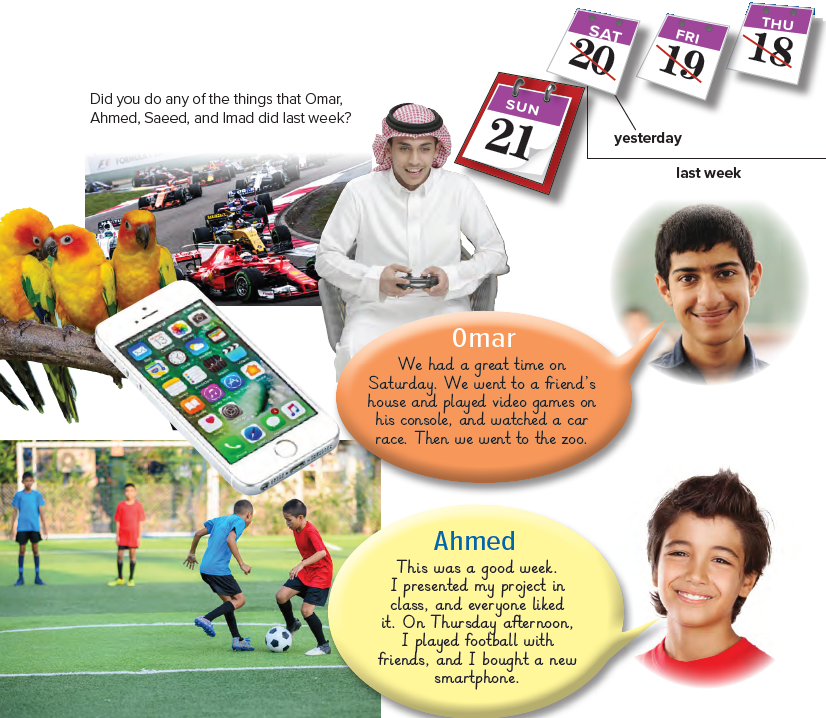 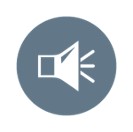 Page 140
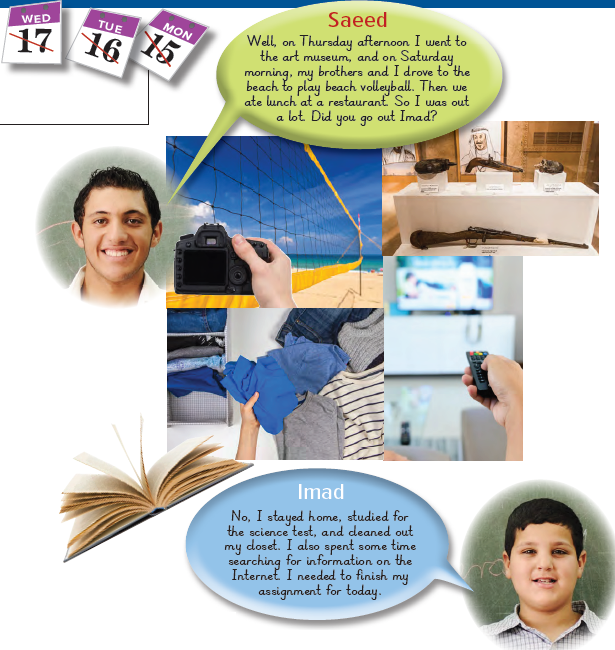 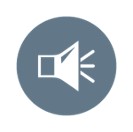 Page 141
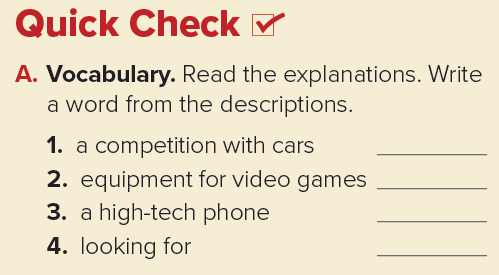 Car race
Console  
Smartphone  
Searching
Page 141
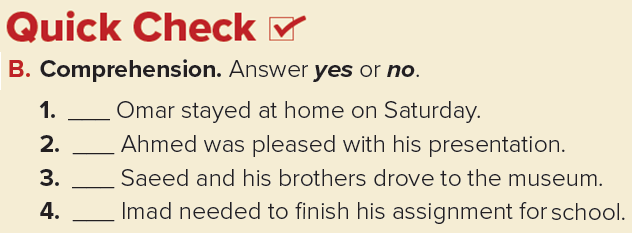 no
yes
no  
yes
Page 141
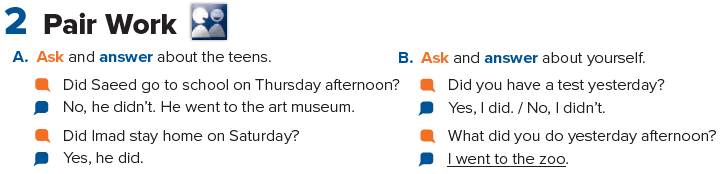 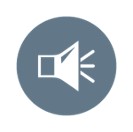 Page 141
Homework
Page 253
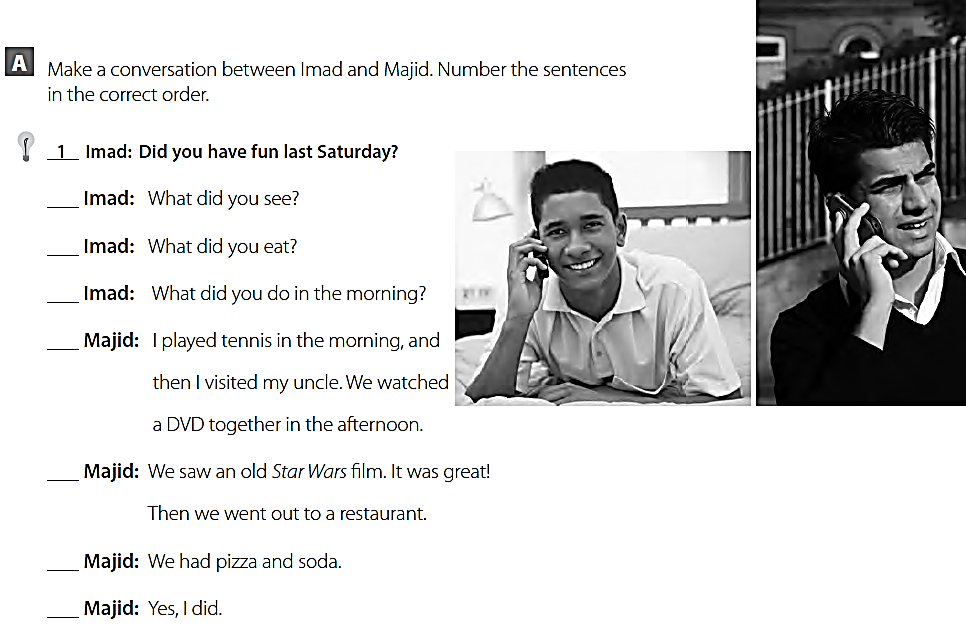 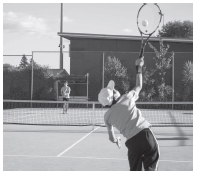 5
7
3
4
6
8
2
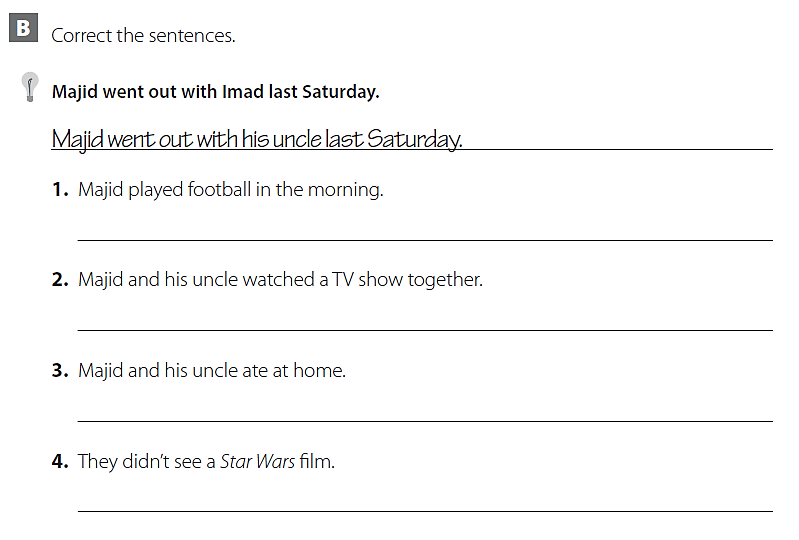 Majid played tennis in the morning.
Majid and his uncle watched a DVD together.
Majid and his uncle went out to a restaurant.
They saw a Star Wars film.
THANK YOU